Pravni oblik trgovačkog društva
numerus clausus
određena razina autonomije volje u  uređenju društva
veća je autonomija u unutarnjem uređenju, nego li u uređenju odnosa društva prema trećima
EU
stajalište ES: 
obveza država članica da priznaju društva i podružnice društava, osnovanih po pravu države članice
izbor mjesta osnivanja (države osnivanja, pravnog poretka po kojem će se osnovati) ne znači prijevarno zaobilaženje i zlouporabu prava
ograničenja su moguća samo ako bi to bilo u interesu javnog poretka
EU
posljedice
sloboda izbora ‘najpovoljnijeg prava’
niti država koje primjenjuje teoriju stvarnog sjedišta ne mogu osigurati primjenu vlastitog prava na društva koja suštinski posluju na njenom terotoriju
konkurencija pravnih poredaka
EU
posljedice
migracija društava /ulaganja u povoljniji pravni poredak
pseudo-foreign corporations
države se trude stvoriti komparativne prednosti svojih zakonodavstava radi privlačenja ulaganja
npr. suodlučivanje zaposlenih
zaštita vjerovnika kroz institut temeljnog kapitala
zaštita manjinskih članova
EU
posljedice
prednosti u uređenju prava društava za koga? 
funkcija prava društava i uređenja trgovačkih društava
prednosti za ulagače/privatni sektor ili vođenje računa o socijalnoj funkciji
harmonizacija prava društava
jednaki proces kao u SAD?
SAD
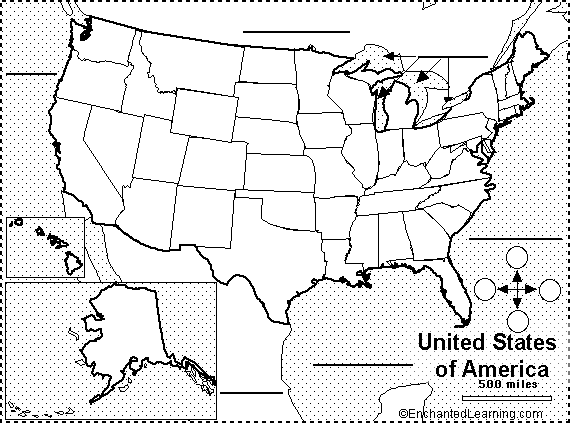 SAD
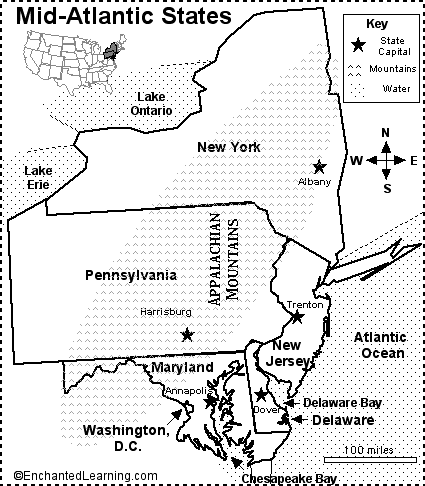 SAD
vodeća uloga prava Delawarea
jednostavno osnivanje (10 USD i 24 sata, pa i 1 sat)
kontrola nad društvom u rukama većinskih članova
liberalan pristup pitanju isplate dividende
liberalan pristup stjecanju vlastitih dionica
povoljan položaj direktora (ovlasti, davanje kredita od strane društva, ograničenje odgovornosti, minimalan utjecaj članova)
razvijena sudska praksa, specijalizirani sudovi
Delaware
preko 450.000 društava
više od 40% društava čije dionice kotiraju na NYSE imaju registrirano sjedište u Delawareu
više od 50% društva između Fortune 500 imaju registrirano sjedište u Delawareu
stvarno sjedište u Delawareu ima samo Dupont
svake godina osniva se preko 90.000 društava
Delaware
http://ecorp.state.de.us/default.sph/ecorpWeb.class
http://www.state.de.us/corp/default.shtml

‘corporate capital of the US’ / corporate haven (Walt Disney, Coca-cola, Chrysler, Google, General Motors, McDonald’s, Time Warner)
Sindrom Delawarea/ Delaware effect
state charter competition
franchise tax
race for laxity
race to the top
natjecanje u stvaranju ‘najpovoljnijeg’prava društava
race to the bottom
na dereguliranom tržištu države se natječu u privlačenju ulaganja smanjujući razinu socijalne zaštite u okviru pravila prava društava
Race to the bottom
http://www.corporationstoday.com/index.html

Check out the advantages of incorporating in Wyoming:  

No State Income Taxes 
No information collected to be shared with IRS 
Privacy allowed 
Shareholders are not listed with the state 
Best Asset Protection Laws 
Bearer Shares are allowed 
Nominee officers are legal 
Citizenship not required 
State tax not being considered 
Wyoming draws little attention 
No Nevada "Stigma" 
Lower Startup Costs
Race to the bottom
http://www.thedelawarecompany.com/

Why are over 58% of the Fortune 500 incorporated in Delaware? 
Here are a few of the reasons that Delaware has become famous as a corporate haven for businesses from all over the world, both large and small:

CONVENIENCE
A Delaware corporation or LLC can be headquartered anywhere in the world. 
One individual can be the stockholder, director and hold all the executive offices. 
You need not have a Delaware office address aside from that of your registered agent (The Delaware Company™). 
Company records do not need to be kept in Delaware. 
Stock can be transferred instantly and privately, without filing a public notice. 
You do not have to be a US citizen to form a regular Delaware "C" corporation or LLC.  
You can form your company without coming to Delaware using an online incorporator like The Delaware Company™ . 
There is no minimum investment to form a Delaware corporation or LLC. 
FLEXIBILITY
ANONYMITY 
TAX SAVINGS 
PROTECTION FROM LAWSUITS
Obavljanje djelatnosti u RH
Podružnica
Trgovačko društvo
pojedinac
poljoprivrednici
slobodna
zanimanja
društva osoba
obrtnik
društva kapitala
‘ostali oblici’
javno
trgovačko
društvo
trgovac 
pojedinac
dioničko
društvo
gospodarsko
interesno
udruženje
društvo s
ograničenom
odgovornošću
zadruga
ustanova
komanditno
društvo
udruga
ortaštvo
Društva u RH
samo HR osobe
HR i inozemne osobe
samo inozemne osobe
država
kćeri HR društava
kćeri inozemnih društava
iz EU
izvan EU
podružnice HR društava
podružnice inozemnih društava
Obavljanje djelatnosti u RH
trgovačka društva
ustanove

(Opći porezni zakon)
gospodarske
djelatnosti
negospodarske
djelatnosti
početak obavljanja 
djelatnosti samo na 
temelju odobrenja (ZTD)
upis djelatnosti samo 
na temelju odobrenja
(Z. o sudskom registru)
obavljanje djelatnosti
samo u određenom
obliku trg. društva
obavljanje neke djelatnosti
kao jedini predmet 
poslovanja
djelatnosti od 
javnog interesa